DNA Mixture Interpretation Study:  Inter- and Intra-laboratory Variation
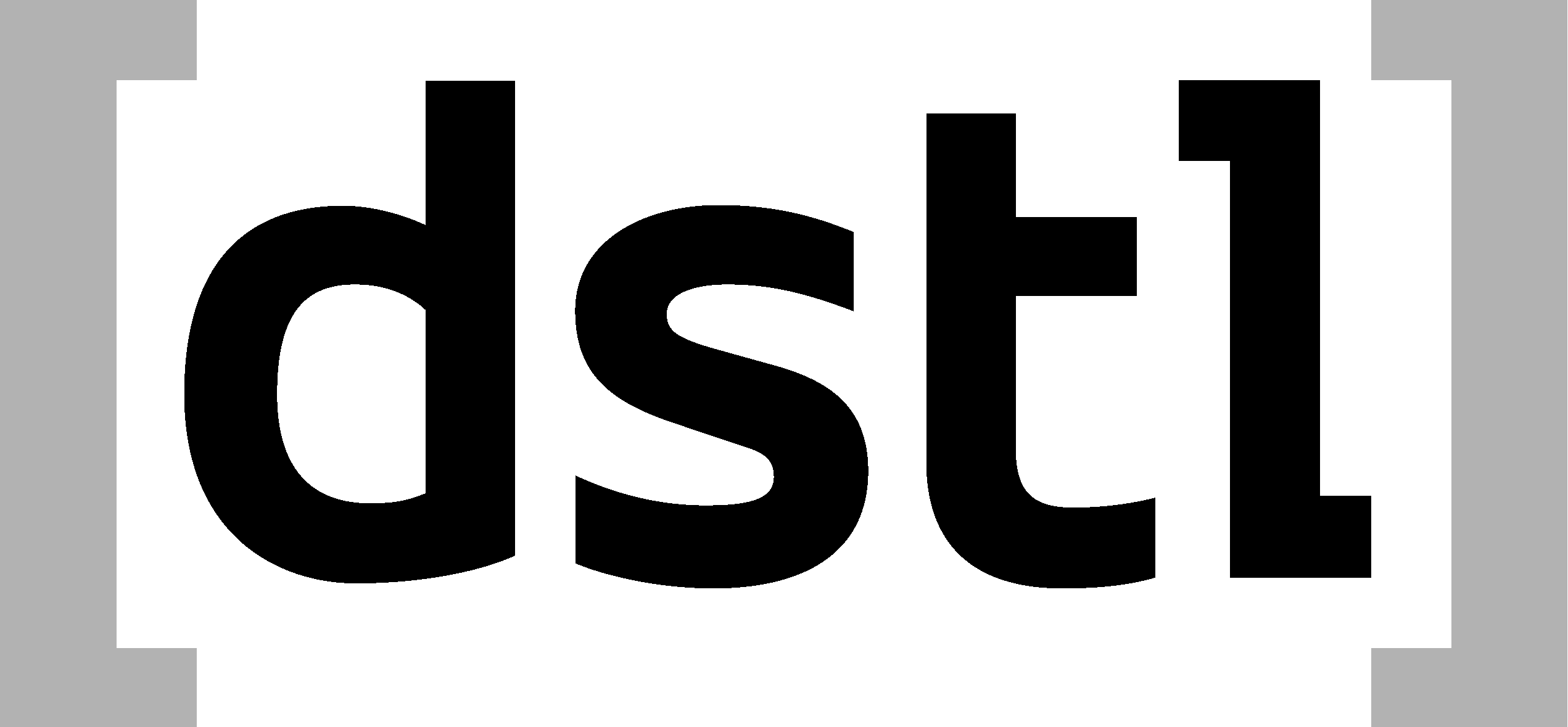 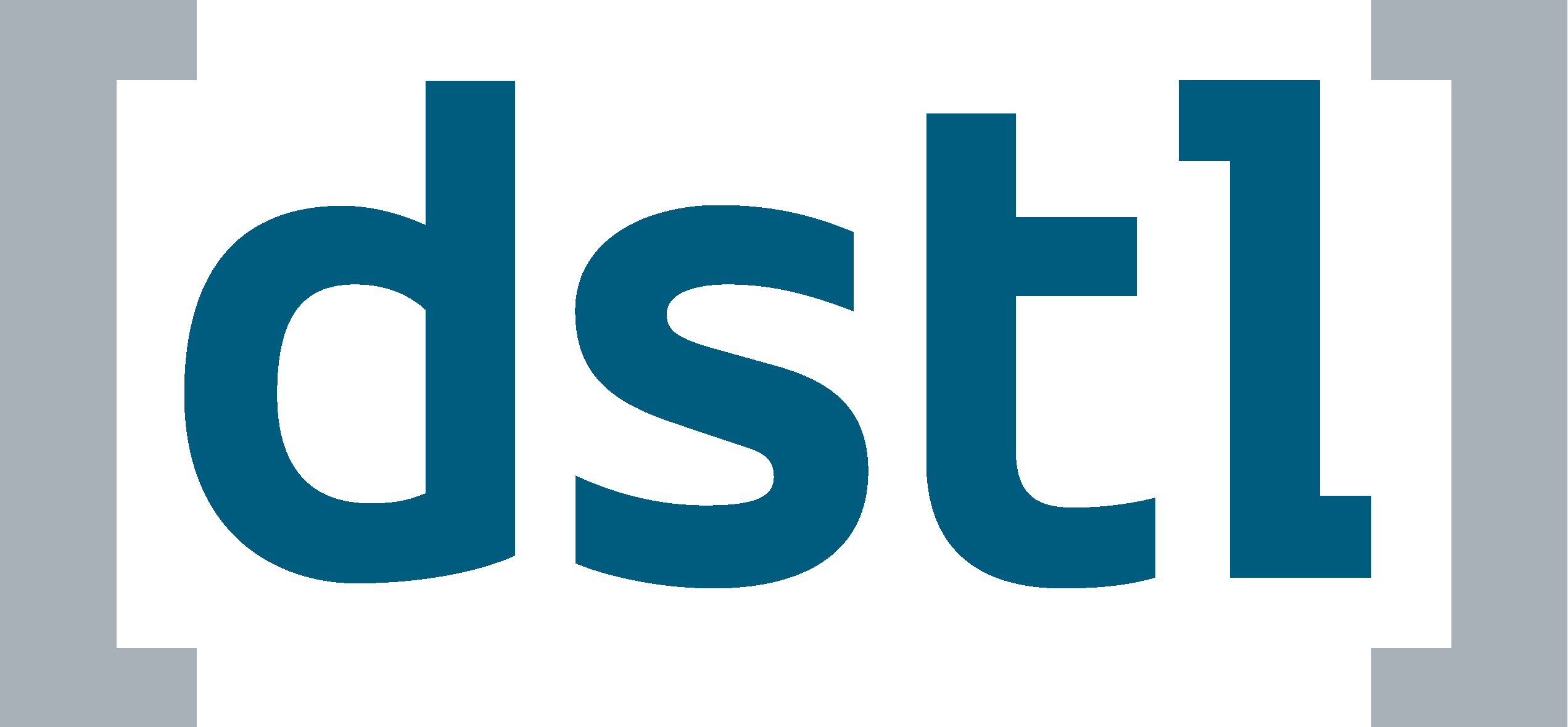 Roman Aranda IV1, Emily Rogers1, Karl Mereus1, Phillippa Spencer2, 
and Rick Tontarski1
Office of the Chief Scientist
ASCLD, 28 April 2015
1
2
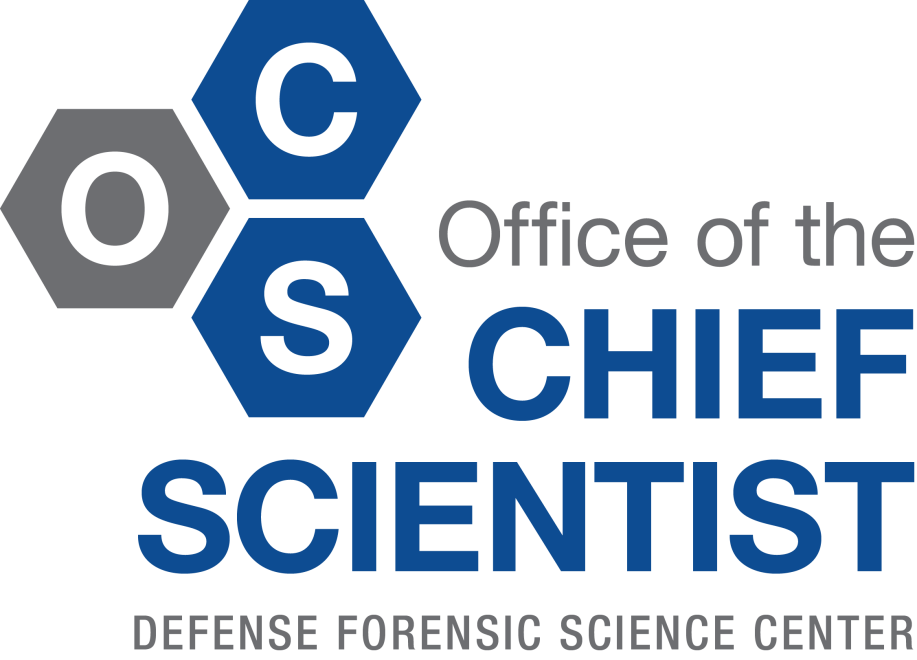 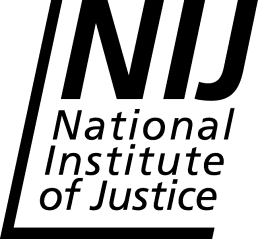 [Speaker Notes: Asterisk(*) presenting authors when appropriate]
2
Mixture Study Structure

Preliminary Results
Variation Illustrated via GIM and AM
Path Forward:
DNA Examiner Assessment Tool (DEAT)
3
DFSC Mixture Study
Purpose:  
To assess the inter- and intra-laboratory variation in DNA examiners’ generated genotype interpretations

To better understand the current state and potential limitations of mixture interpretation in the forensic community
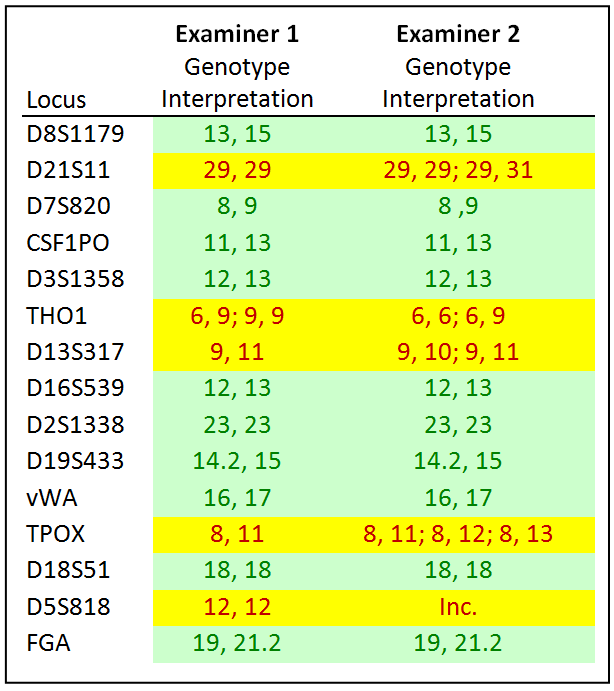 4
Participation:
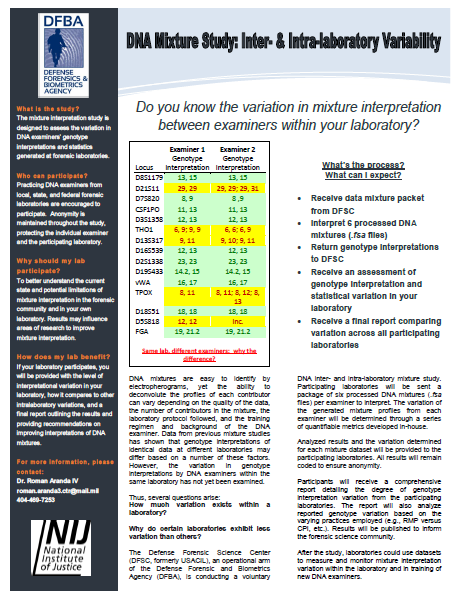 Initiated Summer 2014

183 examiners 

55 forensic laboratories
5
Study Datasets:
Examiners asked to interpret 6 mixtures:
All examiners received identical 6 mixtures
Used their laboratory’s SOP
Stochastic and analytical thresholds set by DFSC
Genotypes recorded on Excel-based worksheet provided 
User assessment form
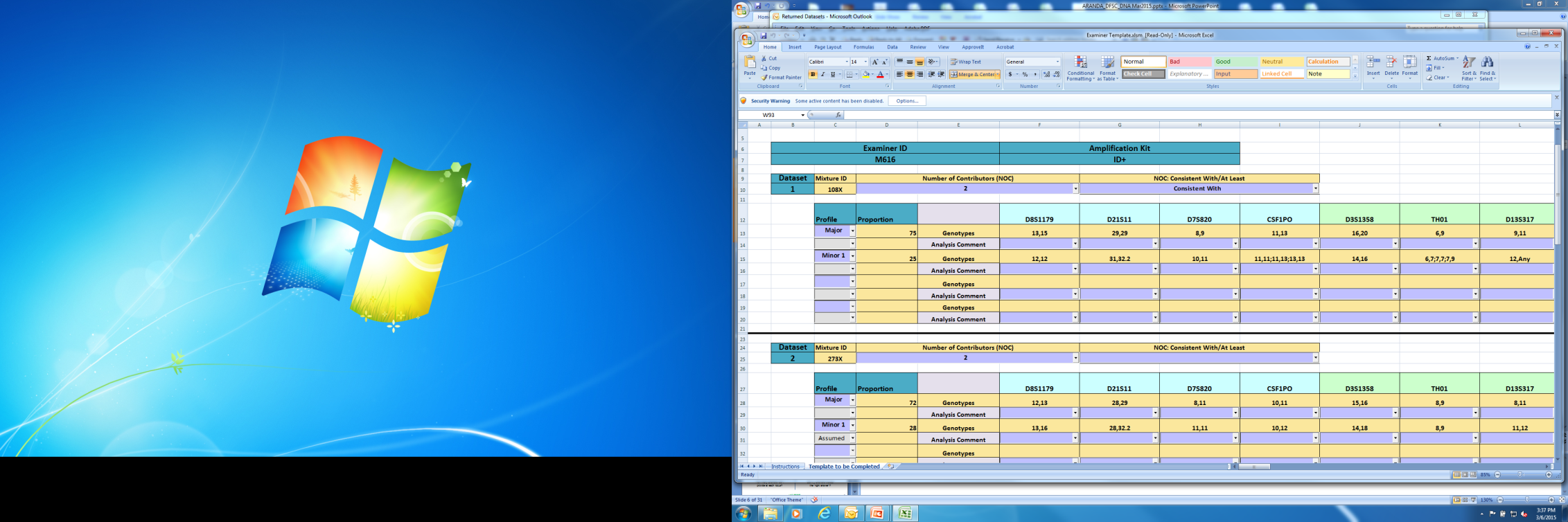 6
Metrics:  GIM + AM
Allelic Match:
Genotype Interpretation Metric:  GIM
1
0
0.5
Combinations
+ Anys
Exact Match
Inconclusive
How many answers did I provide at each locus?
Did my genotypes include the “correct answer”?
7
DEAT: DNA Examiner Assessment Tool
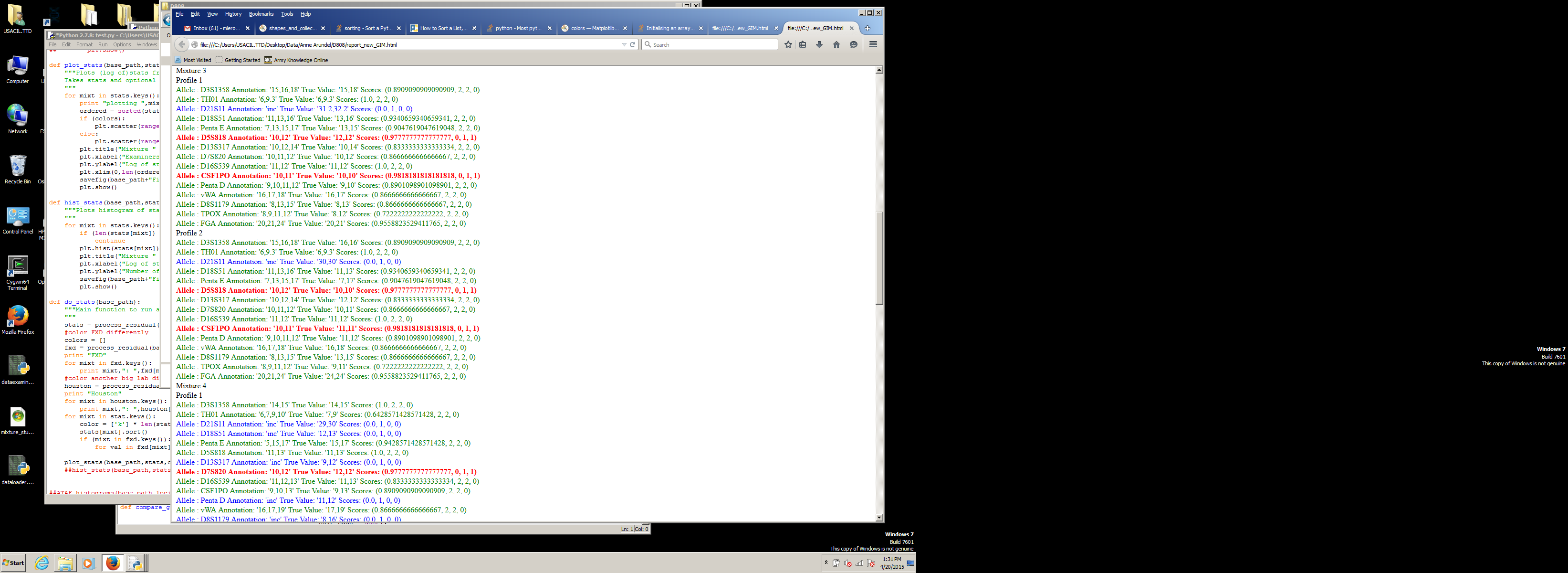 Automated program analyzes returned genotypes

Uses worksheet template

Calculates GIM/AM metrics
8
GIM Box Plots
= Median
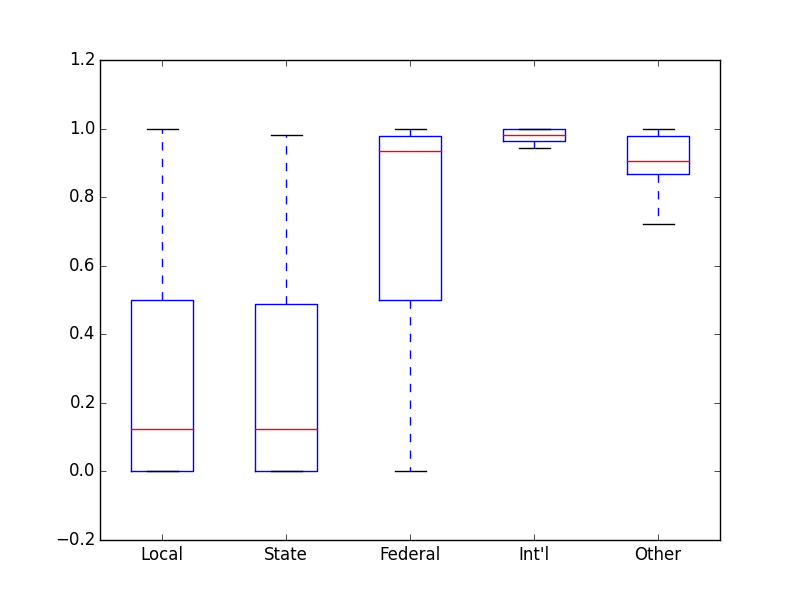 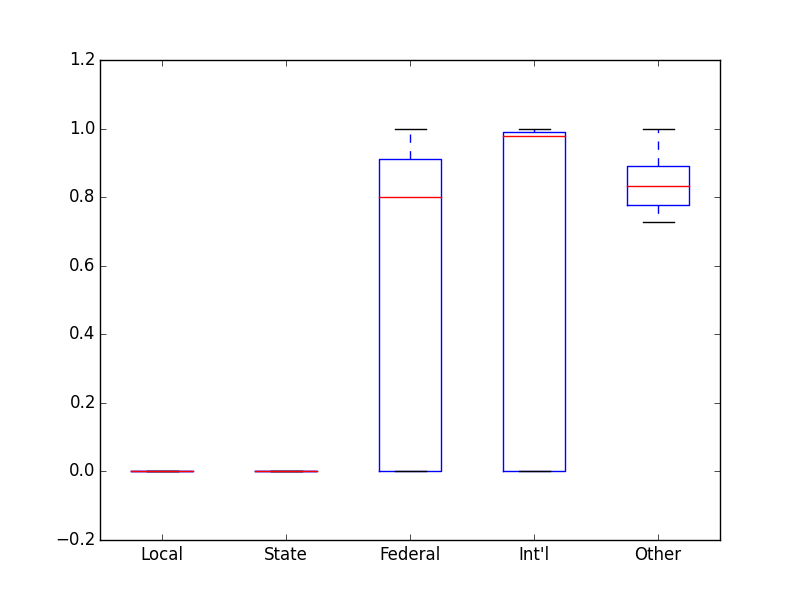 = 25–75 Percentile
GIM
= Statistical Max/Min Distribution
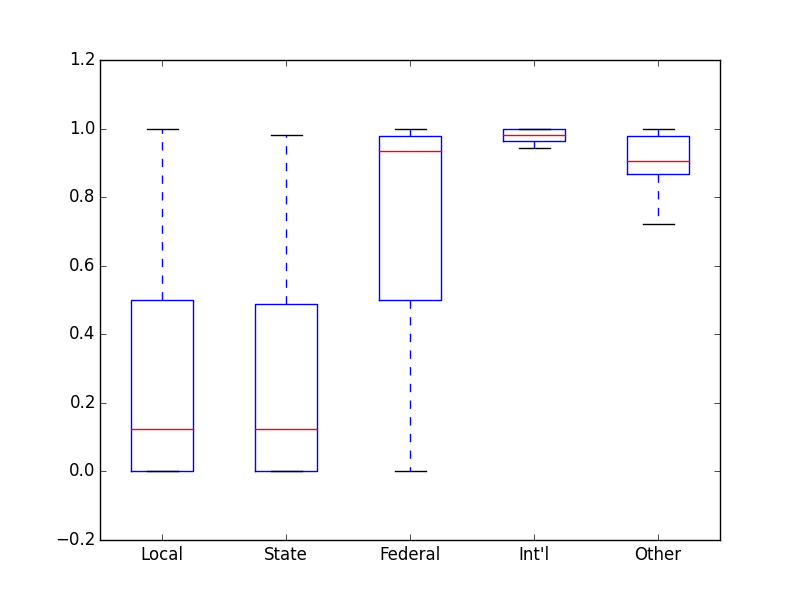 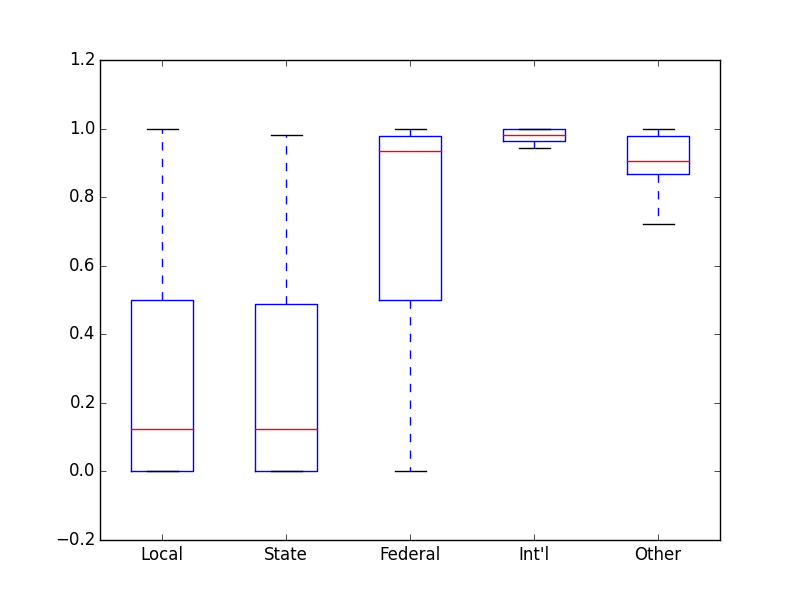 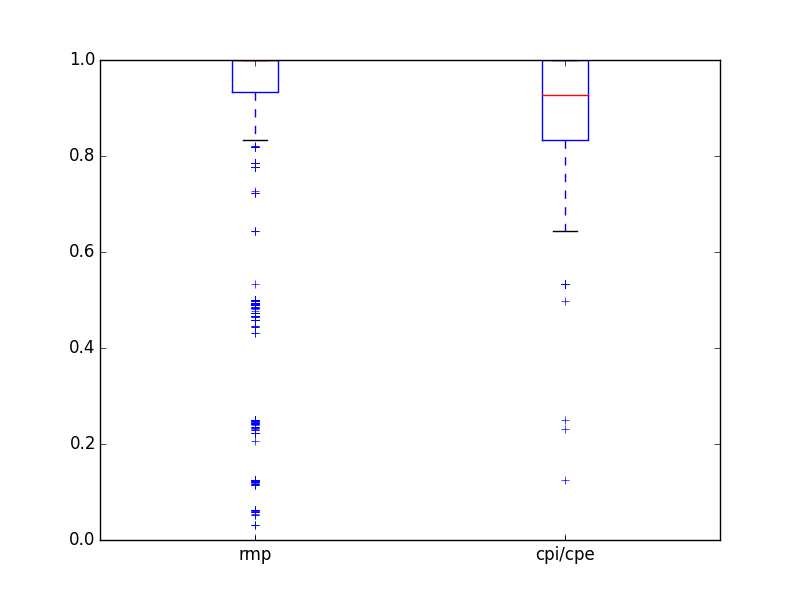 = Outliers
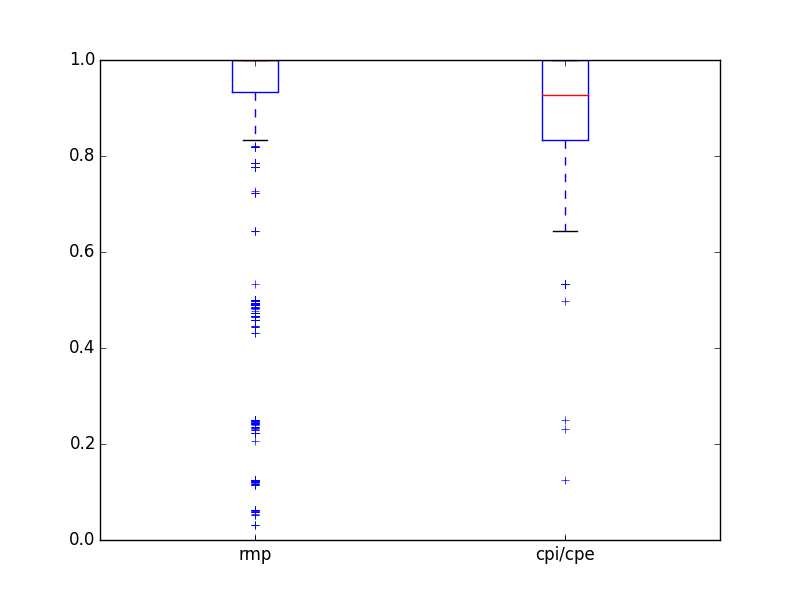 Locus, Mixture, etc.
9
Mixture 1:  3.5:1, 2-person
Major and Minor Combined
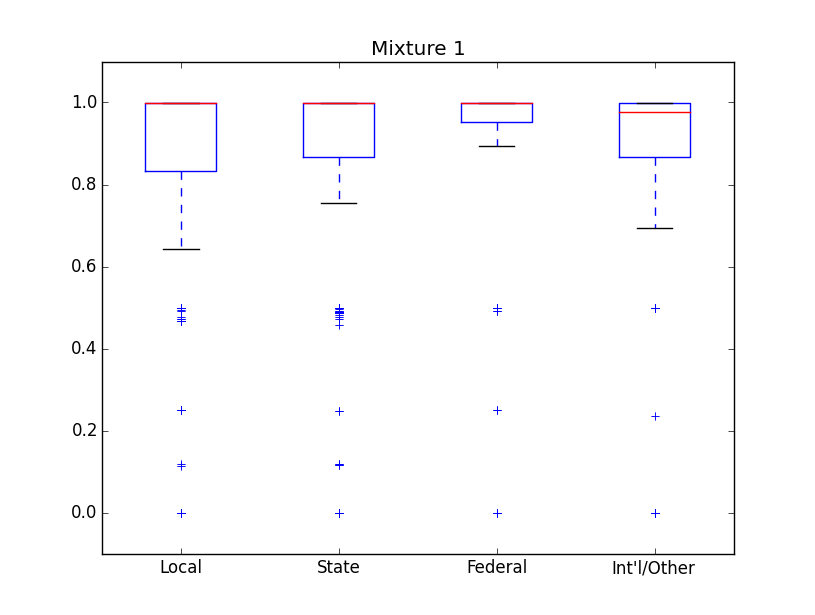 GIM
Local         State        Federal        Int’l/Other
Region
10
Mixture 1:  2-person, 3.5:1
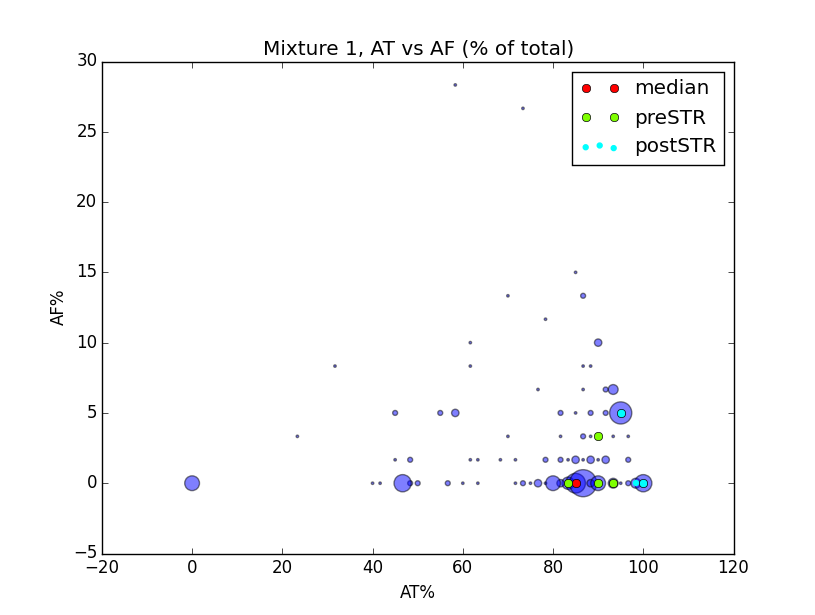 All Examiners 
Plotted Individually

Major and Minor Combined
Median
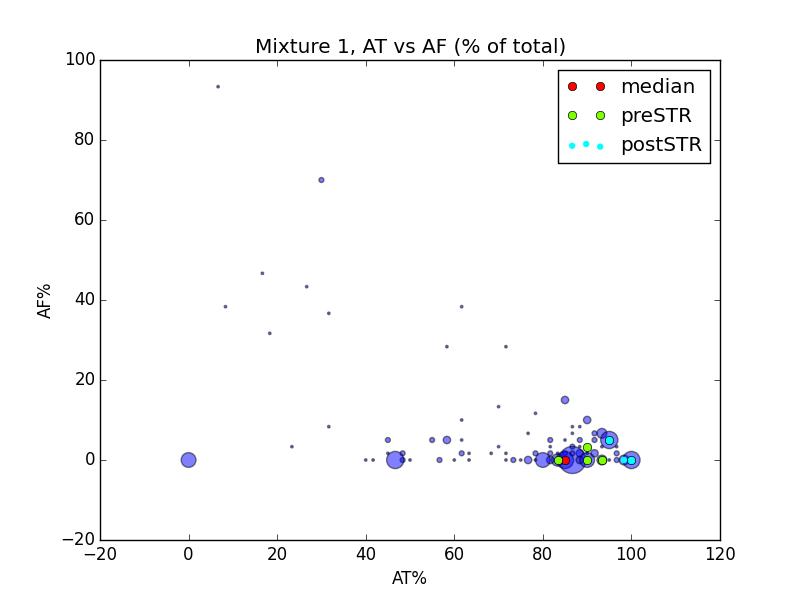 Method 1
Method 2
AF %
AT %
11
Mixture 2 & 3:  2:1, 2-person
Major and Minor Combined
2:1, w/ Ref
2:1, w/o Ref
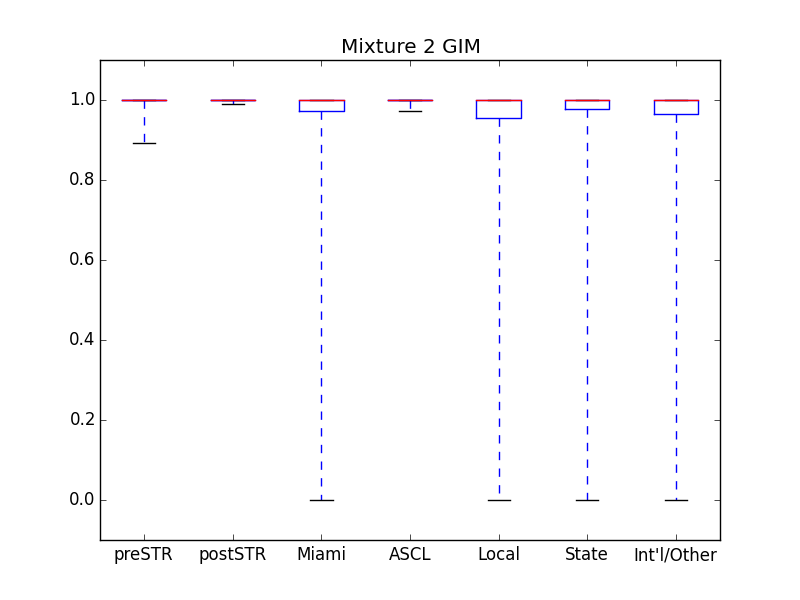 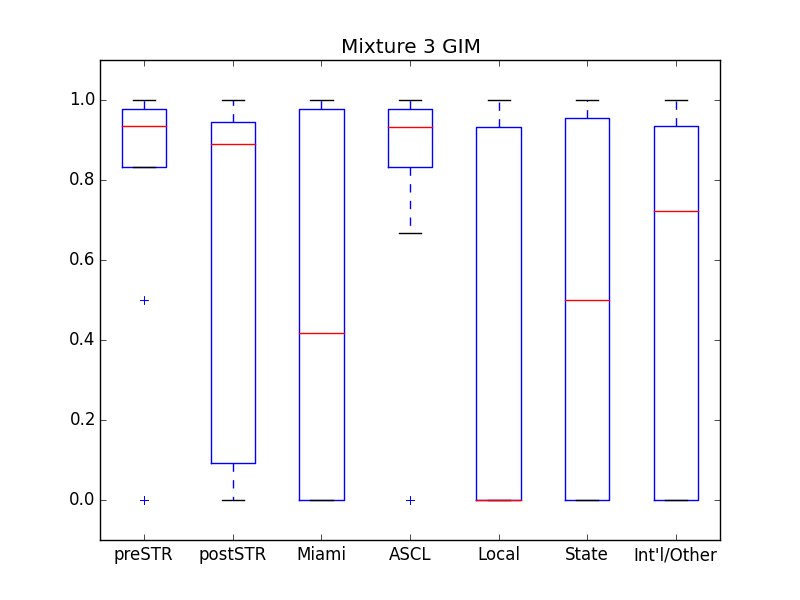 GIM
Method 1     2
Method 1     2
B          C         D          E         F
Lab A
Lab A
B          C         D          E         F
12
Mixture 2 & 3:  2:1, 2-person
Major and Minor Combined
2:1, w/ Ref
2:1, w/o Ref
Median
Median
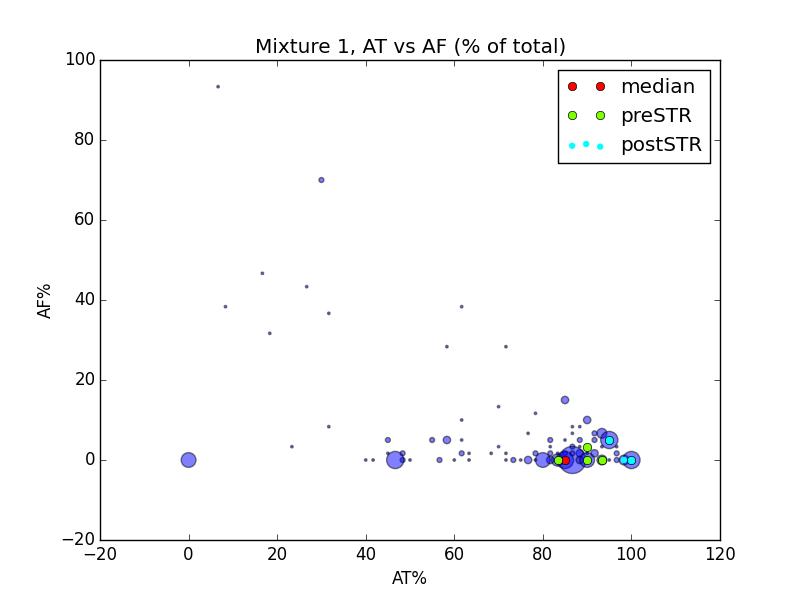 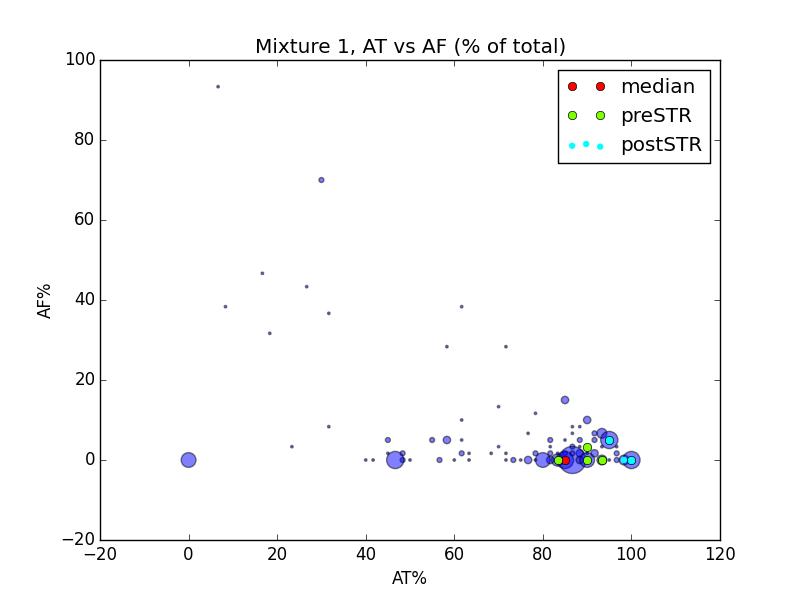 Method 1
Method 1
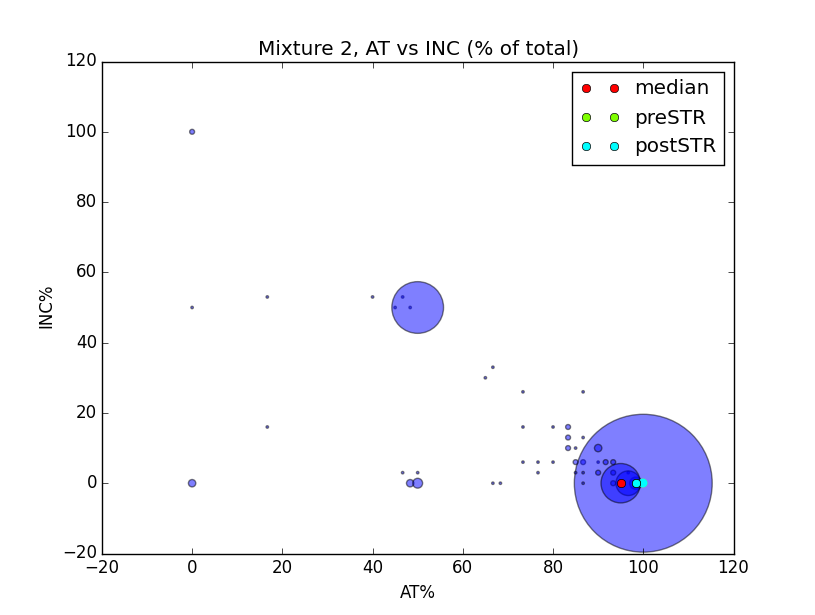 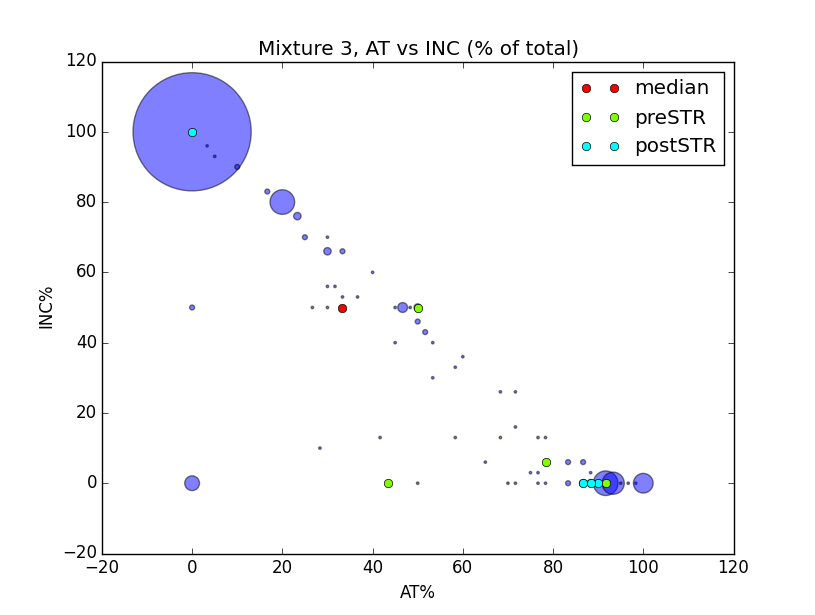 Method 2
Method 2
Inc %
AT %
AT %
13
Mixture 5:  3-person, 4:1:1 w/ Ref
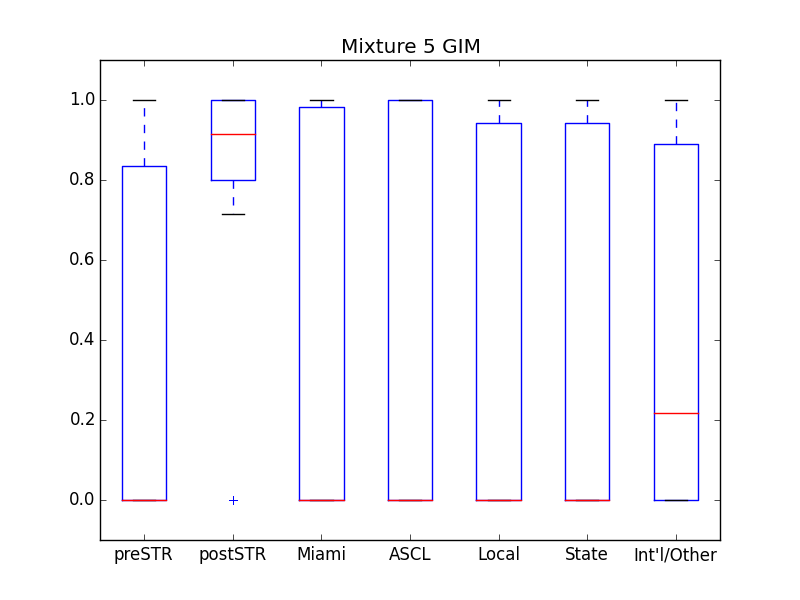 GIM
Method 1   Method 2
B           C           D           E           F
Lab A
14
Mixture 5:  4:1:1 w/ ref (Major)
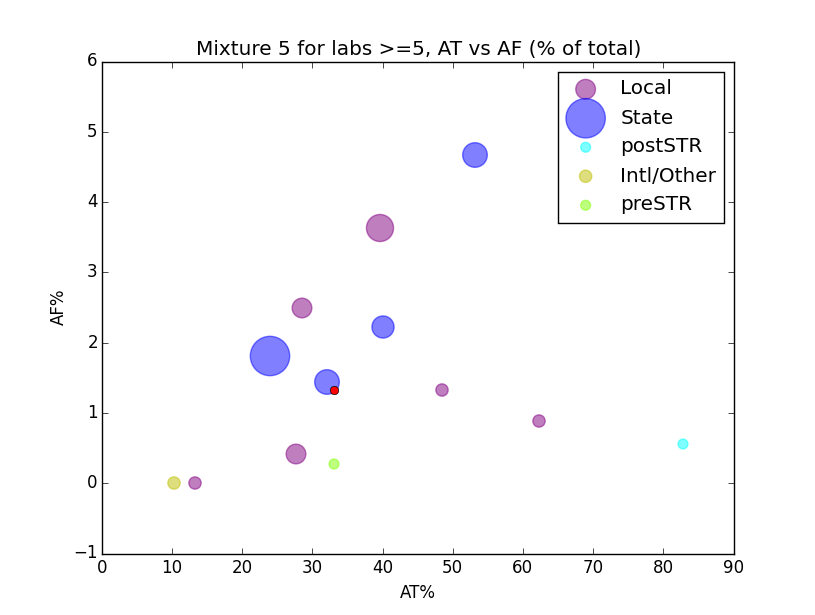 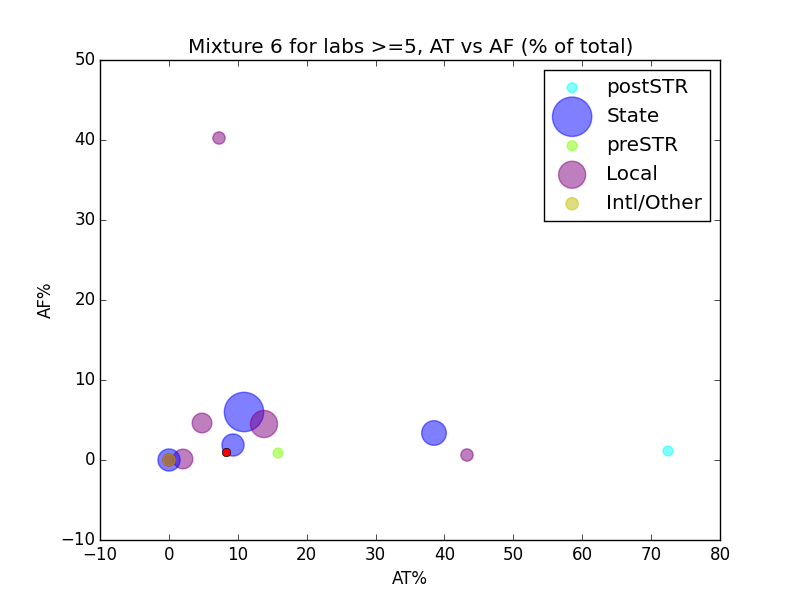 Method 2
Major and Minors Combined
Method 1
AF %
AT %
15
Mixture 6:  Box Plot
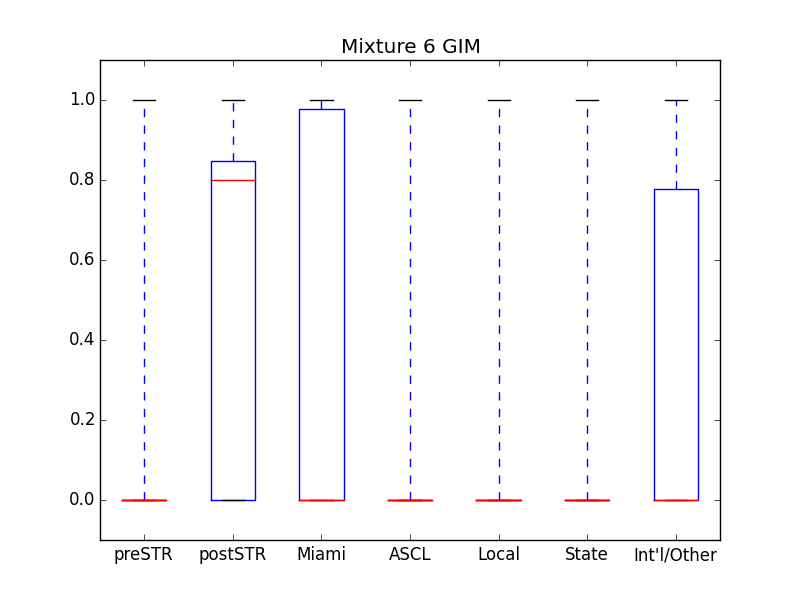 GIM
B           C           D           E           F
Method 1   Method 2
Lab A
16
Mixture 6:  3-person, 1:1:1
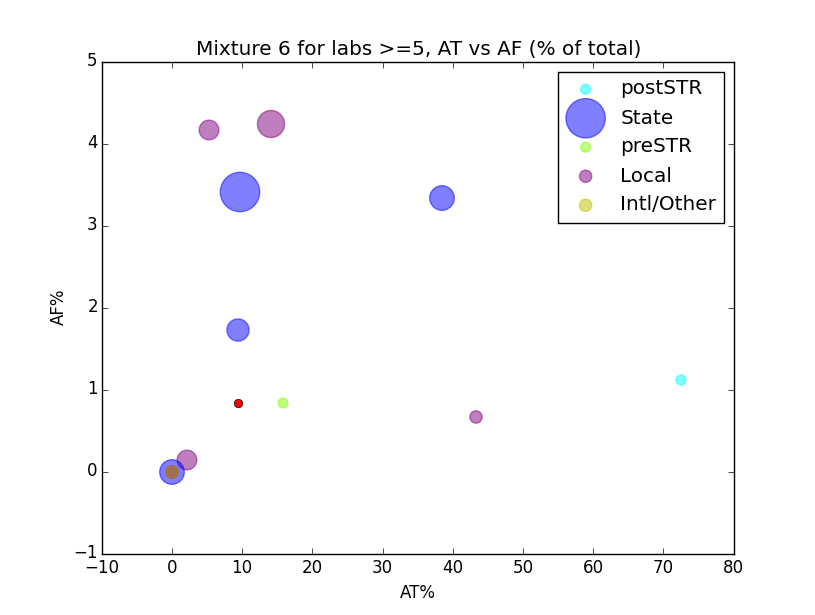 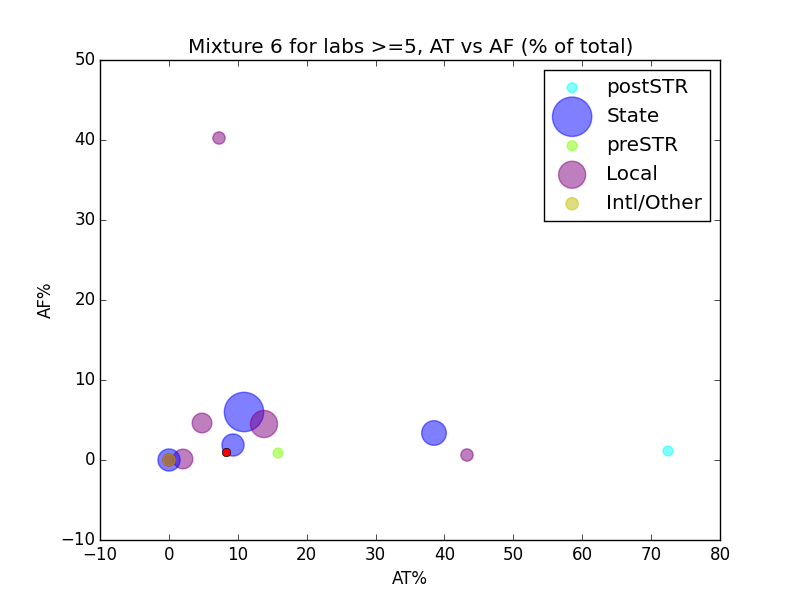 Method 2
Major and Minors Combined
Method 1
AF %
AT %
17
Final Stat:  3.5:1, 2-person, Major
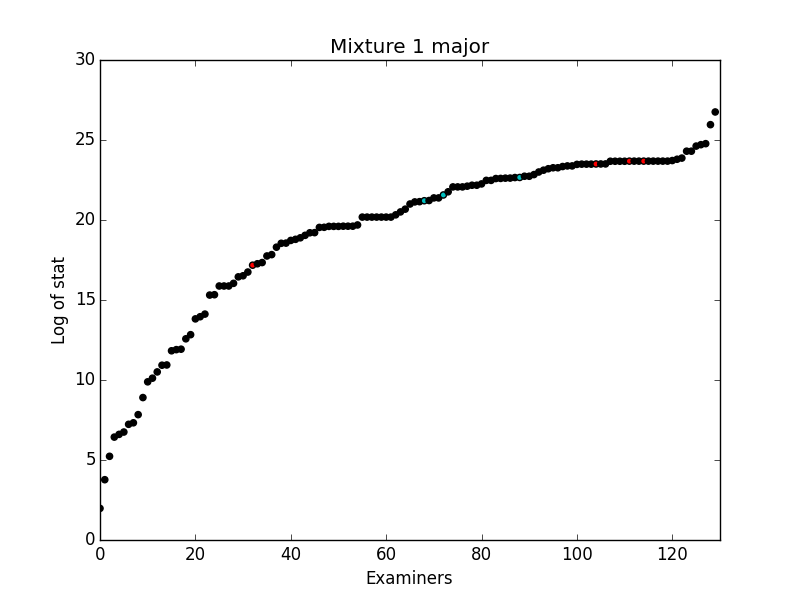 25
~75% of examiners
reported
log (fs)
Lab A
Lab B
5
Examiner
18
Final Stat:  2:1, 2-person, Major Contributor
w/ Ref
w/o Ref
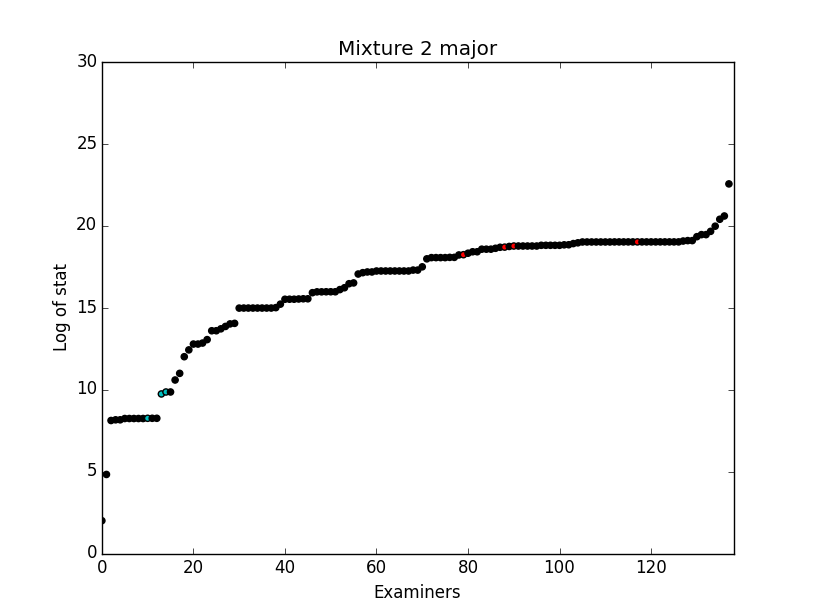 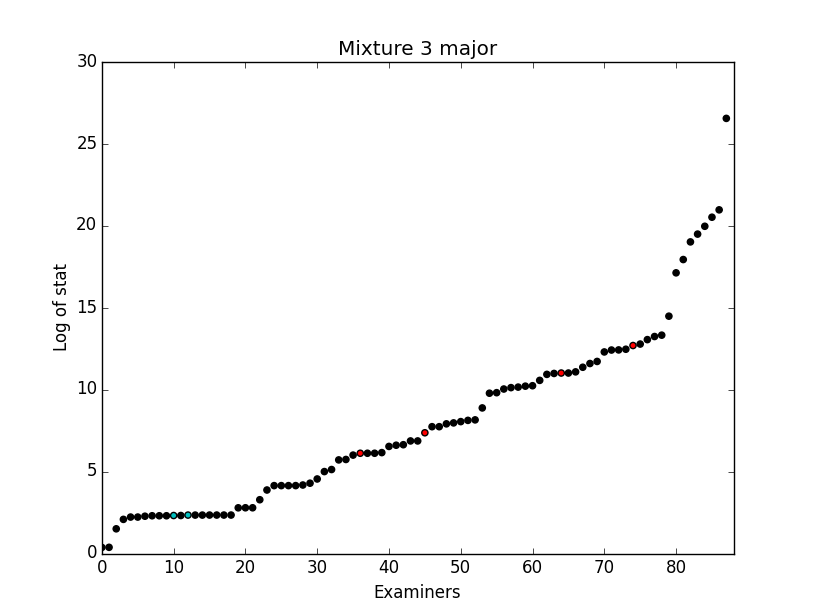 20
20
log (fs)
Lab A
Lab B
Lab A
Lab B
5
5
Examiner
Examiner
~75% of examiners reported
~50% of examiners reported
19
Final Stat:  4:1:1, 3-person w/ Ref, Major
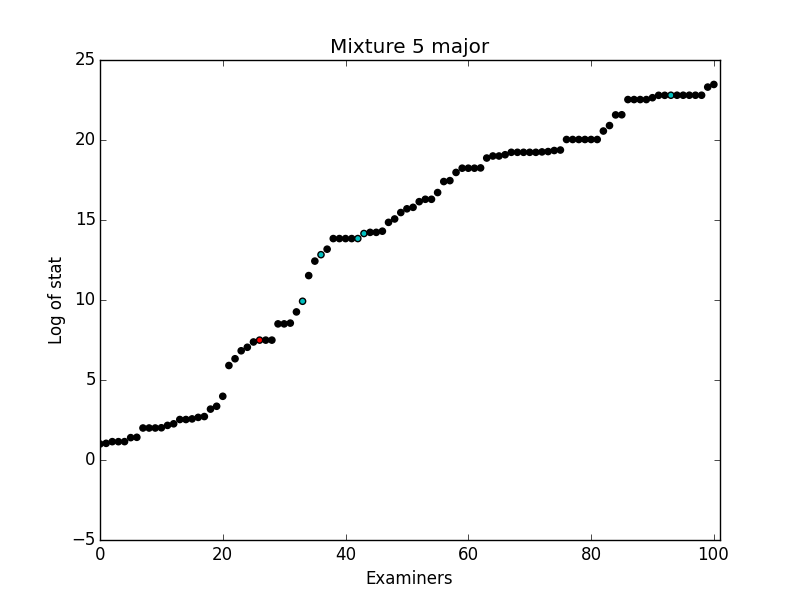 25
~55% of
examiners 
reported
log (fs)
Lab A
Lab B
0
Examiner
20
Laboratory Use of DEAT
21
Benchmarking
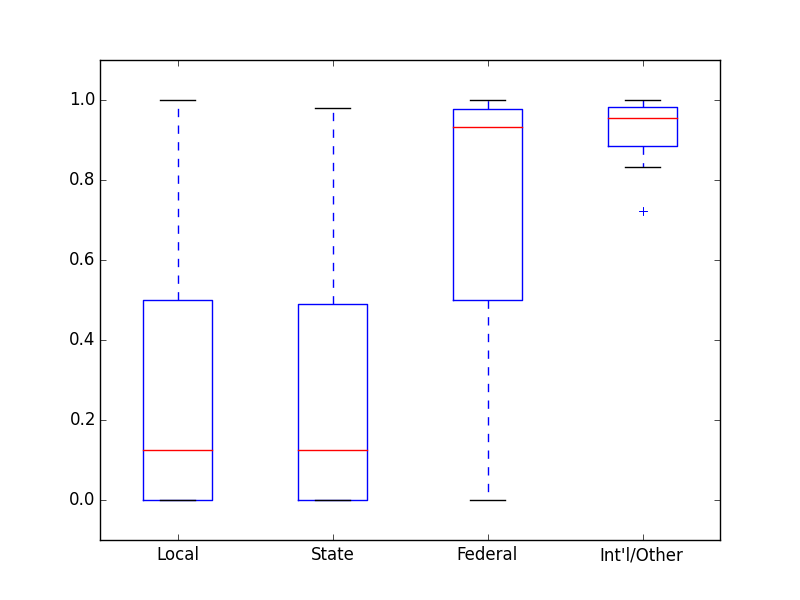 3
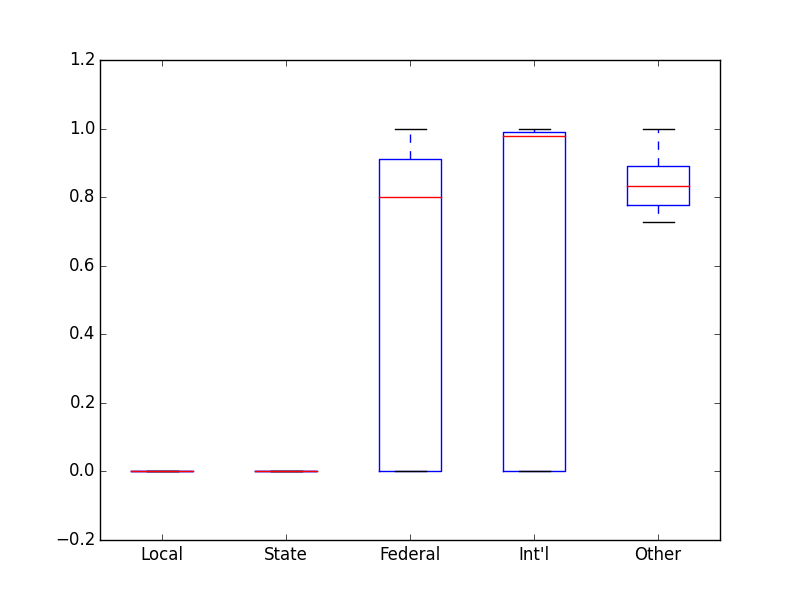 2
Interpretation rate
Variation
Deconvolution
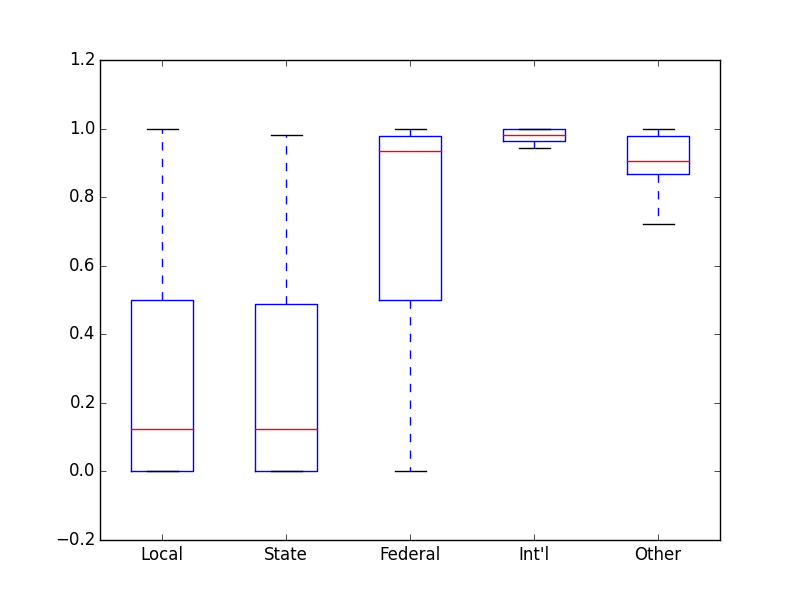 1
GIM
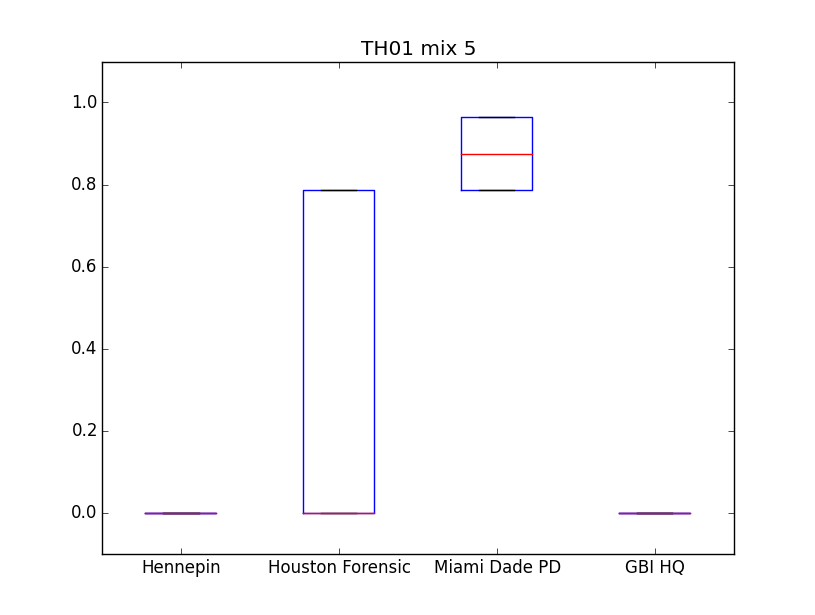 Mixture
22
Examiner Assessment
Training of new and existing DNA examiners:
Within Δ range 

Minor Δ: review/retest?

Major Δ: retrain?
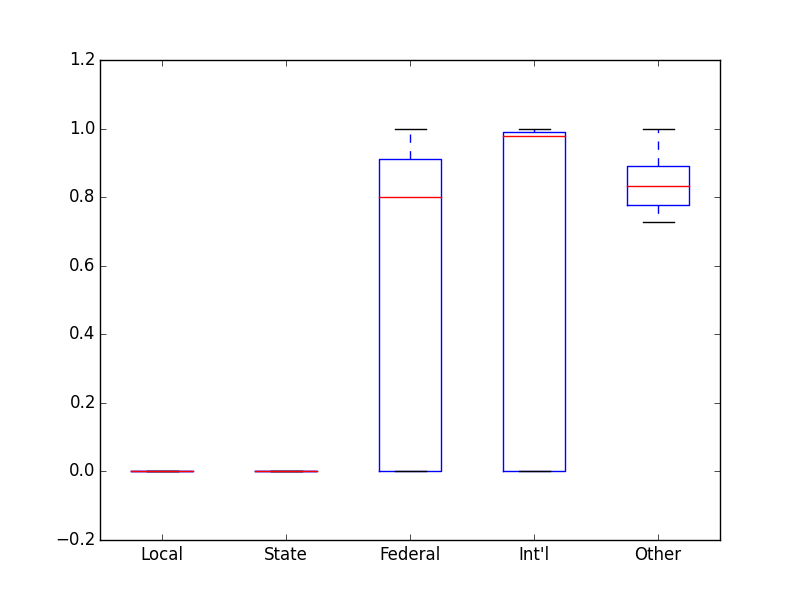 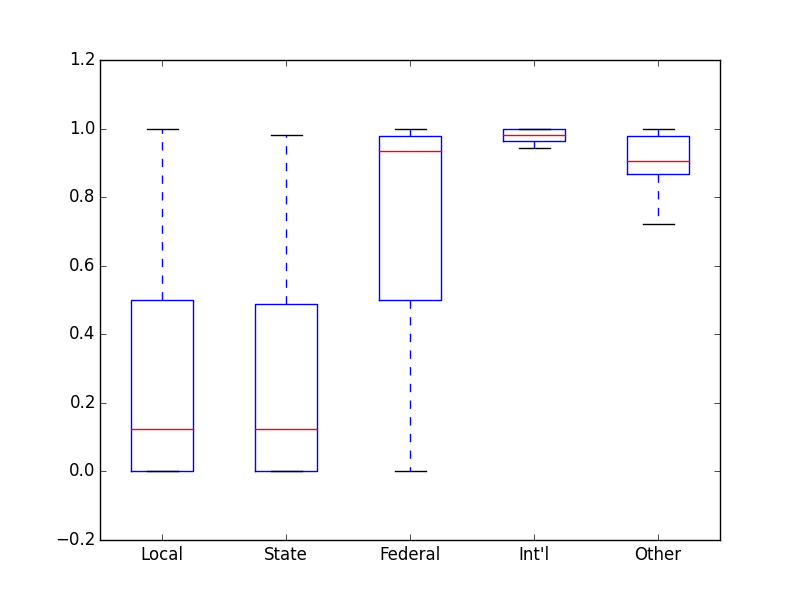 1
GIM
2
3
Training/Proficiency Tests
23
Examiner Assessment
Training of new and existing DNA examiners:
Within Δ range

Minor Δ: review/retest?

Major Δ: retrain?
Simulate whether those errors would still produce a match/hit
3
AF%
2
1
AT% or GIM
24
Large variation in examiner generated genotypes:
Within and between laboratories 
Variation in interpretation methods

Creation of DNA Examiner Assessment Tool:  quantify and assess changes via GIM and AM
Potential use of metrics in DNA laboratories
Benchmarking, training, and proficiency tests
25
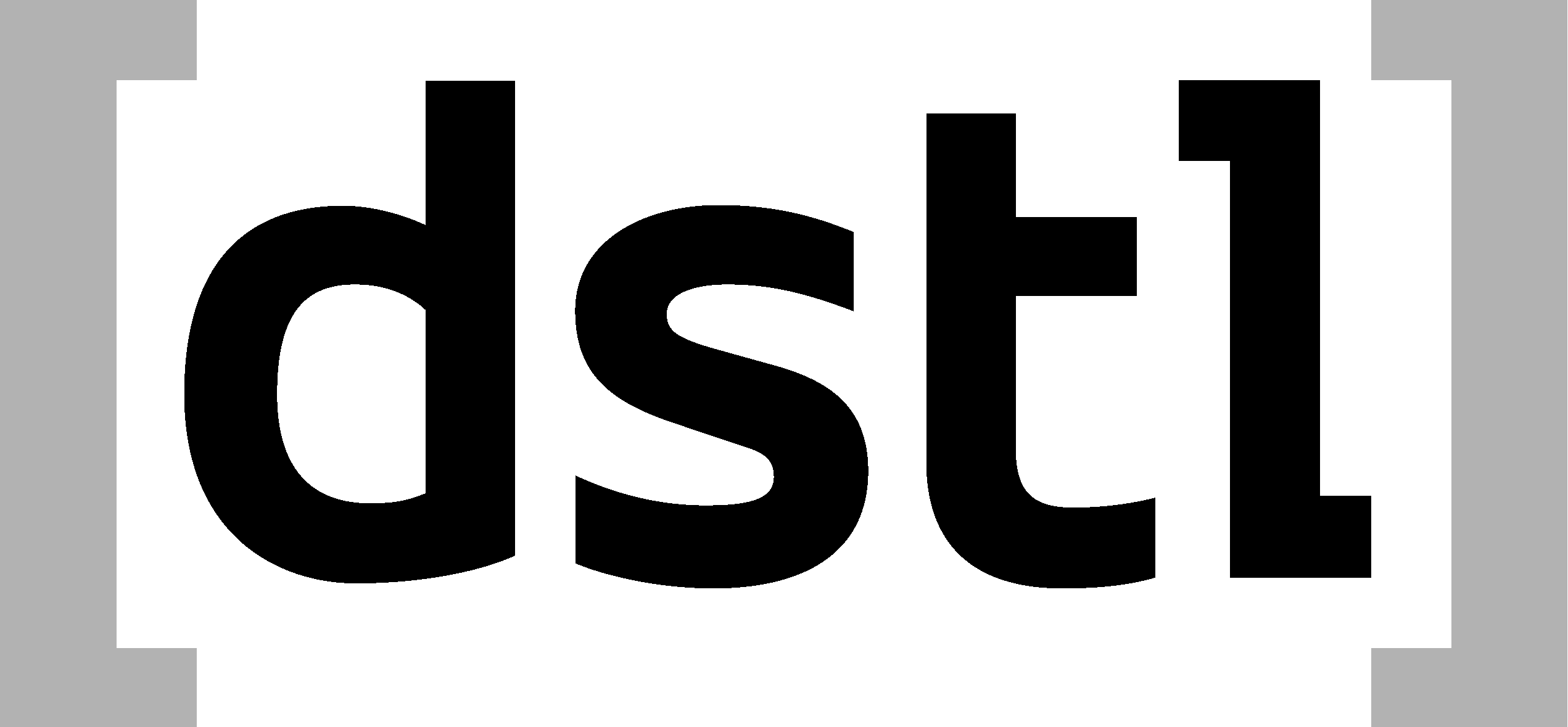 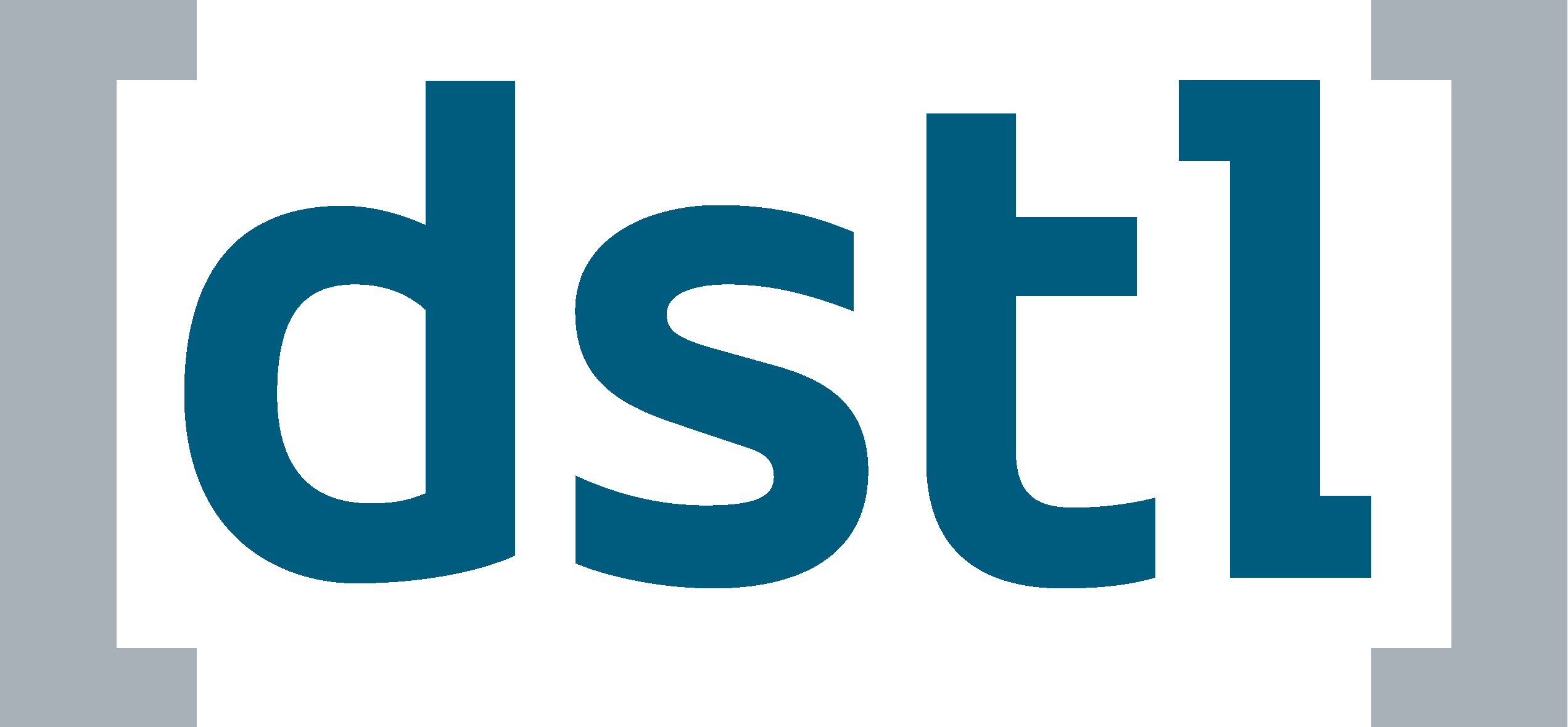 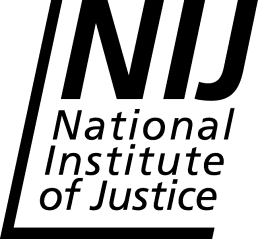 Roman Aranda IV
Research Scientist
Office of the Chief Scientist
CTR, A-T Solutions
roman.aranda3.ctr@mail.mil
26